Seguridad respiratoria y PPEMódulo 7
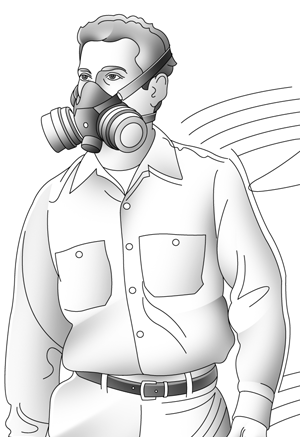 Peligros Especiales para Trabajadores de Compañías que Fabrican y/o Suplen Acero Estructural
Drawing from OSHA 3384-09 2011
1
[Speaker Notes: Module 7 presents respiratory protection and PPE in steel fabrication and supply companies.]
Seguridad respiratoria y PPEMódulo 7 s2
Información​ de la subvención de OSHA
Este material fue producido bajo el número de concesión SH-26316-SH4 de la administración de seguridad y salud ocupacional, Departamento de trabajo de los Estados Unidos. No necesariamente refleja las opiniones o políticas del Departamento de trabajo de los Estados Unidos, ni la mención de nombres de oficios, productos comerciales u organizaciones implican el aval del gobierno de los Estados Unidos.
2
[Speaker Notes: Speaker to provide grant materials acknowledgment.]
Seguridad respiratoria y PPEMódulo 7 s3
Program Development
Desarrollo del Programa​
Este programa fue desarrollado por profesores y estudiantes de la Escuela de Planificación, Diseño y Construcción de Michigan State University en colaboración con el Comité de Seguridad del Instituto Americano de Construcción en Acero (AISC por sus siglas en inglés) y la Universidad de Puerto Rico en Mayagüez.

Diciembre de 2014
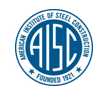 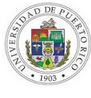 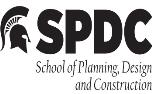 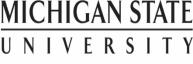 3
Seguridad respiratoria y PPEMódulo 7 s4
Resultados del aprendizaje: Los participantes deberán ser capaces de:

Demostrar comprensión de los riesgos respiratorios
Saber cuándo debe usar la protección respiratoria 
Conocer los tipos de protección respiratoria
Saber cómo un respirador debe ajustarse
Saber cómo mantener, limpiar y almacenar un respirador
Conocer los requisitos de inspección
Demostrar comprensión de los requisitos de los equipos de protección personal
4
[Speaker Notes: This slide identifies the intended learning outcomes of the module on respiratory protection and PPE.]
Seguridad respiratoria y PPEMódulo 7 s5
Trasfondo sobre seguridad y respirador

Ciertas operaciones dentro del taller pueden requerir el uso de un respirador
OSHA Standard 1910.134 Protección Respiratoria, establece requisitos
1910.134 es un requisito para empleadores tener un programa de protección respiratoria especifico para lugar de trabajo 
Siempre cumplir con el programa de su empleador
Source: OSHA 3384-09 2011
5
[Speaker Notes: This slide provides background on use of respiratory protection and identifies OSHA 19190.134 as the standard addressing respiratory protection. This standard requires companies to have a Respiratory Protection Plan.]
Seguridad respiratoria y PPEMódulo 7 s6
Plan de Protección Respiratoria
El plan debe ser orientado y específico para el lugar de trabajo:
Selección de respiradores
Evaluaciones médicas
Prueba de ajuste
Uso respiratorio de emergencia
Agenda para la limpieza, desinfección, almacenamiento, inspección, reparación, desechando y mantenimiento
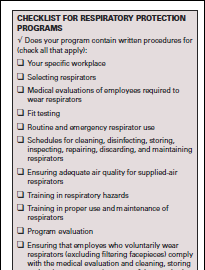 6
[Speaker Notes: This slide presents the requirements of the company specific Respiratory Protection Plan.]
Seguridad respiratoria y PPEMódulo 7 s7
Plan de Protección Personal
Asegurar una adecuada calidad del aire 
Capacitación para peligros respiratorios
Entrenar sobre uso adecuado y el mantenimiento de los respiradores
Evaluación del programa
Asegurarse que los empleados cumplan con las evaluaciones médicas, limpieza, almacenamiento y requisitos de mantenimiento
Tenga designado un administrador del programa 
Actualizar periódicamente el programa
Proporcionar equipos, capacitación y evaluaciones médicas, sin costo para los empleados
7
7
Source: OSHA 3384-09 2011
[Speaker Notes: This slide is a continuation of the previous slide and presents the requirements of the company specific Respiratory Protection Plan.]
Protección Respiratoria y PPEMódulo 7 s8
Ejemplos de operación para talleres típicos que deben ser emprendidos por el plan pueden incluir:

soldadura
Solventes
Fluidos de trabajos con metal (MWF)
Taller de pintura & Químicos
Limpieza a presión con abrasivos
Emanación diésel
¿Otros?
8
8
[Speaker Notes: This slide presents typical shop operations that should be addressed by the Respiratory Protection Plan.]
Seguridad respiratoria y PPEMódulo 7 s9
Trasfondo sobre seguridad y respirador

OSHA ha desarrollado una Guía útil de cumplimiento para pequeñas entidades dirigidas a Normas de Protección Respiratoria que está disponible para su descarga gratuita
Source: OSHA 3384-09 2011
9
9
[Speaker Notes: OSHA has a useful guide entitled “Small Entity Compliance Guide for the Respiratory Protection Standard” available for free download.]
Protección Respiratoria y PPEMódulo 7 s10
Un empleador puede reducir los riesgos respiratorios mediante el uso de:
Controles de ingeniería, tales como: la ventilación de dilución general o local, el cambio del proceso de trabajo, aislamiento o cerrado o sustitución
Controles administrativos, tales como: la rotación de los empleados, o programar un mayor mantenimiento para fines de semana o momentos en que solo algunos empleados están presentes
Source: OSHA 3384-09 2011
10
[Speaker Notes: Engineering and administrative controls should be used first to ty to reduce respiratory risks from operations for workers.]
Protección Respiratoria y PPEMódulo 7 s11
Evaluación en área de trabajo:

Humos, vapores y aerosoles pueden causar daño y pueden requerir protección
Monitoreo continuo del aire para determinar dónde y cuándo se requiere protección respiratoria
Cuando el monitoreo indica que se requiere protección respiratoria se determinará el equipo de protección personal o los controles de ingeniería
Source: OSHA 3384-09 2011
11
[Speaker Notes: Assessments should be conducted to identify respiratory risks in the workplace.]
Protección Respiratoria y PPEMódulo 7 s12
12
¿Cuando se debe usar un respirador?

Lista de cotejo para prácticas permitidas
Marque todo lo que corresponda
Checklist from OSHA 3384-09 2011
12
[Speaker Notes: This slide provides a checklist for determining when respiratory protection should be worn.]
Protección Respiratoria y PPEMódulo 7 s13
Cuando un respirador debe ser utilizado?

Los empleados deben ser suministrados con respiradores "cuando todos los métodos preferidos, tales como los controles de ingeniería y controles administrativos para protegerlos de respirar aire contaminado se han decidido a ser insuficiente para reducir la contaminación a niveles no peligrosos"
Source: OSHA 3384-09 2011
13
[Speaker Notes: This slide provides additional information for determining when respiratory protection should be worn.]
Protección Respiratoria y PPEMódulo 7 s14
Cuando un respirador debe ser utilizado?

Cuando el nivel de oxígeno es insuficiente o potencialmente insuficientes
Si "expuestos a niveles dañinos de gases o vapores peligrosos"
Si "se exponen a otros peligros potenciales respiratorios ,
como el polvo, los riesgos biológicos en el aire, bruma, humos, aerosoles y otras partículas en el aire"
Source: OSHA 3384-09 2011
14
[Speaker Notes: This slide provides additional information for determining when respiratory protection should be worn.]
Protección Respiratoria y PPEMódulo 7 s15
Tipos de respiradores:
Drawing from OSHA 3384-09 2011
15
[Speaker Notes: This slide depicts various types of respirators.]
Protección Respiratoria y PPEMódulo 7 s16
Tipos de respiradores:

Estos tipos de respiradores no necesitan prueba de ajuste
Drawing from OSHA 3384-09 2011
16
[Speaker Notes: This slide depicts types of respirators that do not require fit testing.]
Protección Respiratoria y PPEMódulo 7 s17
Tipos de respiradores:
17
Drawing from OSHA 3384-09 2011
[Speaker Notes: This slide further depicts sample respirator types.]
Protección Respiratoria y PPEMódulo 7 s18
¿Qué protección se requiere para cada tarea?

El empleador determinará el tipo de protección respiratoria basado en los siguientes criterios:

El Plan Respiratorio de la compania 
Hojas de seguridad
Los niveles de exposición permisibles (PELS) enumedos en 1910,1000
Nivel de Acción (AL) ½ del PEL *
Factores de protección asignados (APF)
Máximo uso de concentraciones (MUC)
Protección apropiada para la forma del contaminante estado químico y físico
Source: OSHA 3384-09 2011
18
[Speaker Notes: This slide lists conditions the employer should consider in determining when respirators should be worn and the types of respirators that are required for various tasks.

Action Levels (AL)  Source: Adapted from http://www.ilpi.com/msds/ref/actionlevel.html AL express health or physical hazards
Action levels are typically set at 50% of  PEL  AL may vary from between standards 
AL not defined for all compounds
May need to take additional measures if you exceed 50% of  PEL
Safety Data Sheets- Exposure Rating Systems (Source: OSHA 3384-09 2011)
OSHA’s Hazard Communication standard (1910. 1200 Appendix D) requires that safety data sheets list: PEL
ACGIH® TLV® 
any other exposure limit used or recommended by the chemical manufacturer, importer, or employer preparing the safety data sheet Exposure Rating Systems – TLVs (Source: OSHA 3384-09 2011)
Threshold Limit Values (TLVs) are guidelines developed by the American Conference of Industrial Hygienists (ACGIH).TLVs refer to airborne concentrations of chemical substances and represent conditions workers may be exposed to without adverse effects. Note these are not OSHA requirements]
Protección Respiratoria y PPEMódulo 7 s19
¿Qué protección se requiere para cada tarea?
Checklist from OSHA 3384-09 2011
19
[Speaker Notes: This slide presents a checklist the employer can use in determining what types of respirators are required for various tasks.]
Protección Respiratoria y PPEMódulo 7 s20
¿Cómo se debe ajustar un respirador?
Prueba de ajuste
Drawing from OSHA 3384-09 2011
20
[Speaker Notes: This slide introduces “fit testing”.]
Protección Respiratoria y PPEMódulo 7 s21
21
¿Cómo se debe ajustar un respirador?


Ajuste perfecto - forma un sello completo con la cara del usuario
Desajustado - forma un cierre parcial
Drawing from OSHA 3384-09 2011
21
[Speaker Notes: This slide presents the types of respirator fit including “loose and tight”.]
Protección Respiratoria y PPEMódulo 7 s22
Prueba de ajuste

Debe ser conducida por una persona cualificada
Drawing and Table from OSHA 3384-09 2011
22
22
[Speaker Notes: This slide presents fit test procedures.]
Protección Respiratoria y PPEMódulo 7 s23
Uso de respirador

Los respiradores son un método eficaz de protección contra los riesgos designados cuando se selecciona y usa adecuadamente
El uso del respirador debe fomentar, incluso cuando las exposiciones están por debajo del límite de exposición, para proporcionar un nivel adicional de comodidad y protección para los trabajadores
Siga las instrucciones proporcionadas por el fabricante para el uso, el mantenimiento, la limpieza, el cuidado y advertencias
23
23
Source: OSHA 3384-09 2011
[Speaker Notes: This slide addresses respirator requirements.]
Protección Respiratoria y PPEMódulo 7 s24
Uso de respirador

Escoger respiradores certificados para proteger contra el contaminante de interés
NIOSH certifica respiradores
La etiqueta o declaración de certificación debe aparecer en el respirador o en el envase del respirador 
La etiqueta dice para que el respirador está diseñado y sus límites de protección
No pierda de vista su respirador para que no utilicen por error el respirador de otra persona
Source: OSHA 3384-09 2011
24
24
[Speaker Notes: This slide is a continuation of the previous slide and addresses proper use of respirators.]
Protección Respiratoria y PPEMódulo 7 s25
Uso inadecuado de un respirador
Si un respirador se utiliza de forma incorrecta o no se mantiene limpio, el respirador mismo puede convertirse en un peligro para el trabajador
No use un respirador que se ajuste incorrectamente
No use su respirador en atmósferas que contienen contaminantes para los cuales su respirador no está diseñado para proteger contra:
Por ejemplo, un respirador diseñado 
para filtrar partículas de polvo no lo 
protegerá contra gases, vapores o 
partículas sólidas muy pequeñas de 
vapores o humos
Dust mask does not protect
against vapors
Source: OSHA 3384-09 2011
25
[Speaker Notes: This slide addresses “improper” use of respirators.]
Protección Respiratoria y PPEMódulo 7 s26
Prevención de Fugas

Sellos de careta y válvulas son importantes en respiradores de ajuste hermético
Respiradores de ajuste hermético deben proporcionar un sellado completo de la cara
Si hay una fuga, entonces el respirador no puede reducir efectivamente las exposiciones a riesgos respiratorios
Asegúrese de que nada interfiera con el sello del respirador para la cara
Hacer que el usuario verifique el sello cada vez que se ponga un respirador
Drawing from OSHA 3384-09 2011
Source: OSHA 3384-09 2011
26
[Speaker Notes: This slide presents information on preventing leaks when using respirators.]
Protección Respiratoria y PPEMódulo 7 s27
Prevenir condiciones de fugas que pueden interferir con el sello o válvula incluyen:

"Vello facial
cicatrices faciales
Joyería, artículos de sombrerería que se proyecta bajo la pieza del sello facial
dentaduras que falta
Gafas correctoras o lentes protectoras u otro equipo de protección:
Mascaras
Ropa protectora
Cascos
Inserción de lentes y juego de gafas "
Source: OSHA 3384-09 2011
27
[Speaker Notes: This slide presents physical personal features that can interfere with the respirator seal and fit.]
Protección Respiratoria y PPEMódulo 7 s28
Compruebe los sellos

Los trabajadores deben realizar una comprobación negativa o positiva de la presión del sello.

Para un comprobación de presión negativa del sello:
Cubra las entradas de respiradores (cartuchos, botes, o sellos) inhalar suavemente, y sostienen la respiración por 10 segundos.
La pieza facial debe colapsar en su cara y permanecerá colapsado
Para un comprobación de presión positiva del sello :
Cubre la válvula (s) del respirador de exhalación y exhale
Source: OSHA 3384-09 2011
28
[Speaker Notes: This slide presents the importance of conducting a “Seal Check” each time the respirator is used.]
Protección Respiratoria y PPEMódulo 7 s29
Compruebe los sellos
"La pieza facial debe mantener una presión positiva durante unos segundos
Durante este tiempo, el empleado no debe oír o sentir la filtración de aire fuera de cara a cara- pieza de sello "
Instructor demostrara en clase - seleccionará un voluntario para demostrar la verificación y limpieza adecuada del sello
Drawing from OSHA 3384-09 2011
29
[Speaker Notes: The speaker should demonstrate a respirator Seal Check for attendees. Note this demonstration requires the speaker to have a respirator available for the demonstration.]
Protección Respiratoria y PPEMódulo 7 s30
¿Cómo debe ser limpiado y mantenido un respirador?
Checklist from OSHA 3384-09 2011
30
[Speaker Notes: This slide presents respirator cleaning and maintenance guidelines.]
Protección Respiratoria y PPEMódulo 7 s31
Cleaning and disinfecting

Sólo usar respiradores que están limpios, sanitarias y en buen estado de funcionamiento
Apéndice B-2 de la norma cubre los procedimientos de limpieza y desinfección
Source: OSHA 3384-09 2011
31
[Speaker Notes: This slide presents additional information on respirator cleaning and maintenance.]
Protección Respiratoria y PPEMódulo 7 s32
Cuando limpiar y desinfectar

Limpie con la frecuencia necesaria que sean expedidos para el uso exclusivo de un empleado
Limpiar y desinfectar antes de ser usado por diferentes individuos
Limpiar y desinfectar después de cada uso para uso de emergencia de los respiradores
Limpiar después de cada uso de respiradores utilizados para las pruebas de ajuste y capacitación
Source: OSHA 3384-09 2011
32
[Speaker Notes: This slide presents information on when a respirator should be cleaned.]
Protección Respiratoria y PPEMódulo 7 s33
Almacenamiento

"Los respiradores deben ser almacenados para protegerlos de los daños causados por los elementos y se deforme"
Source: OSHA 3384-09 2011
33
[Speaker Notes: This slide presents information on proper storing of respirators.]
Protección Respiratoria y PPEMódulo 7 s34
Uso de respiradores de emergencia
"Debería ser accesible para el área de trabajo
En caso de ser almacenada en compartimentos debe ser marcado como tal
Almacenamiento en acuerdo con las instrucciones del fabricante "
Cartuchos en respiradores absorben los gases y por lo tanto deben ser almacenados en recipientes herméticos
Uso de respiradores de emergencia
Debe ser certificado y documentados por la inspección ", y mediante el etiquetado de la información, ya sea para el respirador o su compartimento o almacenado con los informes de inspección"
34
Source: OSHA 3384-09 2011
[Speaker Notes: This slide presents information on emergency respirators.]
Protección Respiratoria y PPEMódulo 7 s35
Inspecciones

"El uso rutinario de respiradores debe ser inspeccionado antes de cada uso y durante la limpieza
SCBA y  respiradores de emergencia deben ser inspeccionados mensualmente y revisados para el buen funcionamiento antes y después de cada uso
Respiradores de escape de emergencia solamente son inspeccionados antes de ser llevado al lugar de trabajo para el uso "
Source: OSHA 3384-09 2011
35
[Speaker Notes: This slide presents information on respirator inspection requirements.]
Protección Respiratoria y PPEMódulo 7 s36
inspecciones deben incluir

"Verificar la función del respirador
Firmezas de las conexiones
Condición de las caretas, correas de la cabeza, válvulas, cartuchos y otras partes
Condición de las piezas elastoméricas "
Source: OSHA 3384-09 2011
36
[Speaker Notes: This slide presents additional information on respirator inspection requirements.]
Protección Respiratoria y PPEMódulo 7 s37
Reparación

"Los respiradores que no han logrado la inspección deben quedar fuera de servicio
Las reparaciones deben ser realizadas por personal capacitado
Sólo las piezas certificados por NIOSH deben utilizarse
Las válvulas de reducción y admisión, reguladores y alarmas sólo deben ser ajustados o reparados por el fabricante o un técnico capacitado por el fabricante "
Source: OSHA 3384-09 2011
37
[Speaker Notes: This slide presents respirator repair requirements.]
Protección Respiratoria y PPEMódulo 7 s38
Filtros y cartuchos
Utilice sólo filtros, cartuchos y contenedores que usan etiquetados codificados por color con la etiqueta de aprobación NIOSH
No quite etiquetas y asegúrese de mantenerlos legibles
NIOSH Label
Cartridge Uses
Source: OSHA 3384-09 2011
38
[Speaker Notes: This slide addresses the use of respirator filters and cartridges.]
Protección Respiratoria y PPEMódulo 7 s39
Otros PPE?

Junto con la protección respiratoria deben usar otras formas de Equipo de Protección Personal (PPE)
39
PPE used during grinding
     Photo from CIANBRO





Source OSHA Quick Card
 3260-09N-05
39
[Speaker Notes: This slide addresses the use of other types of PPE by steel workers.]
Protección Respiratoria y PPEMódulo 7 s40
Eye and Face Protection

"Las gafas o caretas de seguridad son usados en cualquier momento de las operaciones de trabajo que pueda causar que objetos extraños entren en el ojo"
Durante la soldadura, corte, pulido y el uso de productos químicos nocivos o cuando son expuestos a partículas que vuelan)
"Llevar cuando se exponen a los peligros eléctricos, incluyendo el trabajo en los sistemas eléctricos energizados"
Ojo y protectores faciales - seleccionar sobre la base de riesgos previos
40
Source OSHA Quick Card 3260-09N-05
[Speaker Notes: This slide presents information on eye and face protection.]
Protección Respiratoria y PPEMódulo 7 s41
Protección de ojos
Siempre use gafas de seguridad!
Gafas debe ser compatible con la norma ANSI Z87.1
Source OSHA Quick Card 3260-09N-05
41
41
[Speaker Notes: This slide addresses use of eye protection and the ANSI Z78.1 compliance standard for safety glasses.]
Protección Respiratoria y PPEMódulo 7 s42
Protección para pies

"Los trabajadores deben usar zapatos o botas de trabajo con suela antideslizante y resistente a los pinchazos 
Calzado de seguridad con punta de acero para prevenir que los dedos sean aplastados cuando se trabaja alrededor de equipo pesado o caída de objetos "
Source OSHA Quick Card 3260-09N-05
42
42
[Speaker Notes: This slide addresses foot protection.]
Protección Respiratoria y PPEMódulo 7 s43
Protección para manos
"Los guantes deben quedar bien ajustados"
"Los trabajadores deben usar los guantes adecuados para el trabajo"
Ejemplos:
Guantes para la soldadura
Guantes resistentes a los cortes fuerte al manipular acero
Guantes acolchonados para anti-vibración cuando la molienda
Guantes y mangas aislantes cuando se exponen a riesgos eléctricos)
Always use gloves for material handling
Source OSHA Quick Card 3260-09N-05
43
[Speaker Notes: This slide addresses hand protection and the importance of selecting the correct type of glove for the task.]
Protección Respiratoria y PPEMódulo 7 s44
Head Protection

"Use capacete donde hay un potencial para la caída de objetos desde arriba, golpes en la cabeza con objetos fijos o contacto de la cabeza con peligros eléctricos
Los capacetes - Inspección rutinaria  por abolladuras, grietas o deterioro; reemplazar después de un fuerte golpe o una descarga eléctrica; mantener en buen estado "
Una parte importante de la protección del casco es el sistema de suspensión. Inspeccione periódicamente y reemplace si está defectuoso.
44
Source OSHA Quick Card 3260-09N-05
[Speaker Notes: This slide presents information on head protection.]
Protección Respiratoria y PPEMódulo 7 s45
Protección para la cabeza
Capacete y Sistema de suspensión
Source OSHA Quick Card 3260-09N-05
45
[Speaker Notes: This slide depicts a typical hardhat and its suspension system.]
Protección Respiratoria y PPEMódulo 7 s46
Protección de oídos
Use tapones para los oídos y orejeras en áreas de trabajo de alto ruido
Limpie o reemplace con regularidad los tapones para los oídos 
Seleccione la protección auditiva con la reducción de decibelios suficiente
Mientras mas alto el NRR mas protección proveerá
Hearing protection options
Source OSHA Quick Card 3260-09N-05
46
[Speaker Notes: This slide depicts types of hearing protection and their selection including noise reduction.]
Protección Respiratoria y PPEMódulo 7 s47
Hearing Protection ear plug installation
Enchufe rollo en el pliegue apretado del cilindro libre
Tire hacia arriba de la oreja con el brazo opuesto sobre la cabeza
Insertar en el canal auditivo
Ajuste correctamente por lo que no es visible desde el frente
Ear plug installation
47
47
[Speaker Notes: This slide depicts proper installation of ear plugs. The speaker should demonstrate for the class how to properly install ear plugs. Note speaker should have ear plugs available at the training for demonstration.]
Protección Respiratoria y PPEMódulo 7 s48
Actividad de aprendizaje 

¿Preguntas?
48
48
[Speaker Notes: Speaker should encourage attendees to ask questions about use of respiratory protection and general PPE in steel handling operations.]